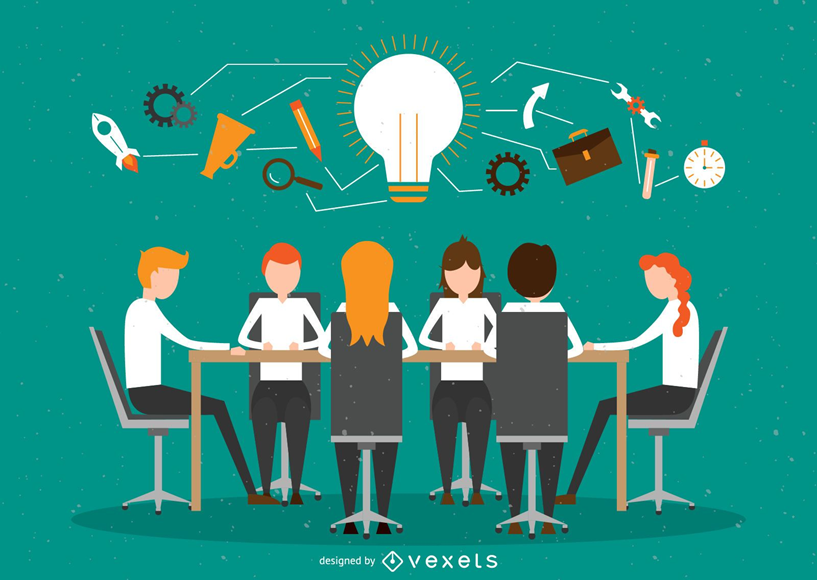 OPERATIVIZACIÓN 
DEL PLAN DE INTERVENCIONES COLECTIVAS – PIC 2025
Espacio para título
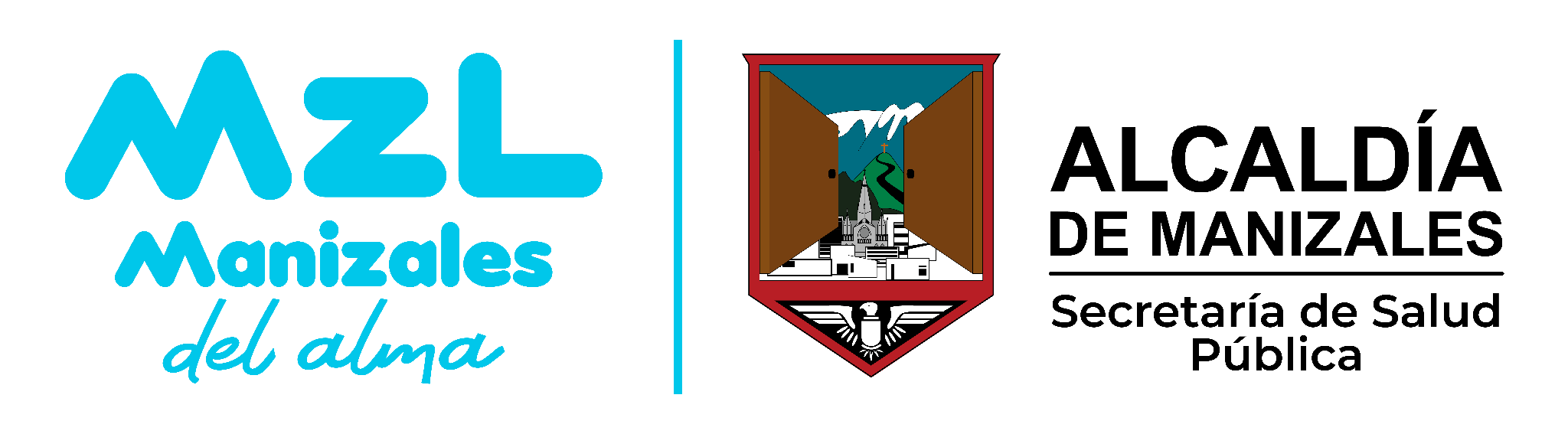 RANGO DE ACCIÓN Y DISTRIBUCIÓN
COMUNITARIO
HOGAR
LABORAL
PRIMERA INFANCIA
INFANCIA
METAS
ENFOQUE DIFERENCIAL
JUVENTUD
PROBLEMATICAS
LINEAMIENTOS
ADOLESENCIA
ADULTEZ
VEJEZ
ESCOLAR
EQUIPO TRASVERSAL
TODAS LAS COMUNA Y CORREGIMIENTOS
INSTITUCIONAL
¿QUE VAMOS A REALIZAR?
LINEAMIENTO DE ACCIONES GLOBALES
Inducción/Reinducción.

Asistencia a capacitaciones. Participación en actividades de formación concertadas con el equipo de supervisión, las cuales están relacionadas con los componentes técnicos en el marco del contrato.

Sesiones para el análisis de casos, que requieran una evaluación interdisciplinaria para monitorear o potenciar las intervenciones realizadas, en las que se genera la respectiva conducta y plan de intervención interdisciplinario concertado.

Reuniones de equipo. Espacio semanal de planeación, seguimiento, coordinación y retroalimentación que se establezca según la dinámica de los equipos operativos y deberán tener el respectivo soporte de la gestión adelantada. Durante el espacio, se podrán coordinar en articulación con la supervisión espacios de capacitación, revisión de casos y construcción del plan de acción semanal.

Reconocimiento de terreno. Actividad que se genera  posterior al proceso de inducción y corresponde a la visita al territorio o escenario previamente definido por la entidad, donde se asignaran los territorios y microterritorios a cada equipo y de la ubicación para el componente de salud mental, se identifican actores clave, instituciones presentes en el territorio, entre otros aspectos relevantes para el desarrollo de las intervenciones.
LINEAMIENTO DE ACCIONES GLOBALES
Planeación Operativa. Actividad que se deriva del proceso de inducción y corresponde al reconocimiento y planeación inicial de trabajo en campo. Espacio generado para que el equipo de trabajo, teniendo como referencia los territorios y microterritorios definidos, realice la revisión de los registros de CAPS e identifique las familias en riesgo y con eventos de acuerdo a las prioridades definidas, generando su respectivo plan de acción. Así mismo establezca las dinámicas de planeación operativa a desarrollar según entornos, revisen la documentación técnica, bases de datos, herramientas e instrumentos, y  adelanten gestiones de coordinación con otros actores, entre otros aspectos operativos requeridos.

Reuniones administrativas. Espacio disponible para la interacción entre el equipo coordinador de la ESE y el talento humano de los equipos de salud. Se podrán realizar entre otras acciones: gestiones internas, retroalimentación y entrega de la información correspondiente a la ejecución por parte del talento humano de los equipos de salud al equipo administrativo de la ESE.

Construcción de herramientas para el desarrollo de las actividades. Los miembros del equipo, podrán documentar la revisión de documentos, y presentar propuestas relacionadas con ajustes, retroalimentación o elaboración de los documentos del PIC, según su rol.
PLANEACIÓN OPERATIVA
Relación de actores por entorno y territorio.

La revisión de los registros de CAPS e identifique las familias en riesgo y con eventos de acuerdo a las prioridades definidas.

Meta.

Lineamiento.

Concertación (fecha, logística, etc.)

La metodología.

Desarrollo de la actividad.

Cargue en el SICAPS
ACTORES POR EL ENTORNO Y TERRITORIO
Directorio
Instituciones educativas
CDI / Jardines
HCB / DIMF / FAMI
Centros penitenciarios y centros de protección
Centros de larga estancia
Centros día
Centros comerciales
Universidades / Institutos técnicos
Lideres comunitarios
ACTORES POR EL ENTORNO Y TERRITORIO
METAS TERRITORIO
PSICOLOGIA 
EC 1
FISIOTERAPIA
EBS 1 Y 2
PSICOLOGIA
EC 1
LINEAMIENTO
RELACIÓN DE METAS, INDICADORES Y CRITERIOS, POR TERRITORIO
CONCERTACIÓN
Concertación de sesiones a desarrollar dirigidas a los cuidadores de los Centros de Larga Estancia ubicados en el Territorio

Focalizar 13 Centros de Larga Estancia en los cuales se realizarán 3 sesiones dirigidas a los cuidadores. 

Se debe realizar una buena planeación de las actividades que garantice la presencia de todo el personal  o un porcentaje alto del mismo.
ACTIVIDAD Y METODOLOGIA
* VISITA DOMICILIARIA
* CONSEJERÍA
* TAMIZACIÓN
* ACTIVIDAD TELEFÓNICA O VIRTUAL
* TOMA EN ENTORNOS
* ACTIVIDAD EDUCATIVA GRUPAL
* CAPACITACIÓN TALENTO HUMANO
* ASISTENCIA TÉCNICA
* IDENTIFICACIÓN Y ARTICULACIÓN CON LÍDERES COMUNITARIOS
* MONITOREO RÁPIDO DE COBERTURA DE VACUNACIÓN
* ESTUDIOS DE CASO
* GESTIÓN DE LA PRESTACIÓN DE SERVICIOS INDIVIDUALES
METODOLOGÍA
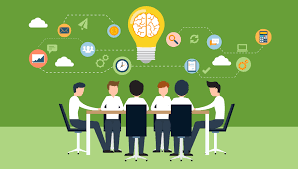 DESARROLLO DE LA ACTIVIDAD
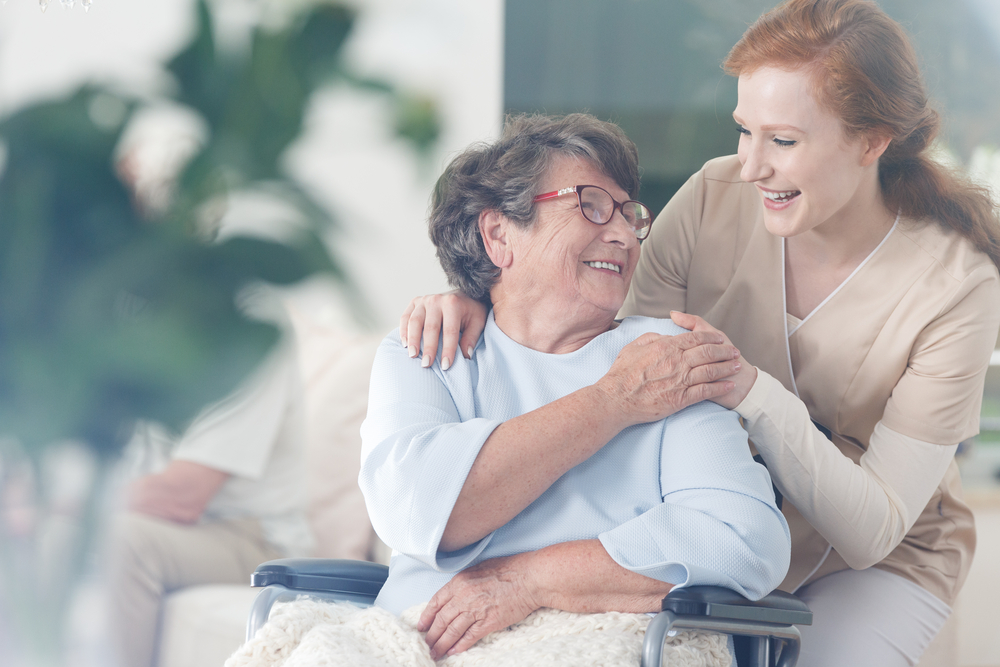 CARGUE A SICAPS
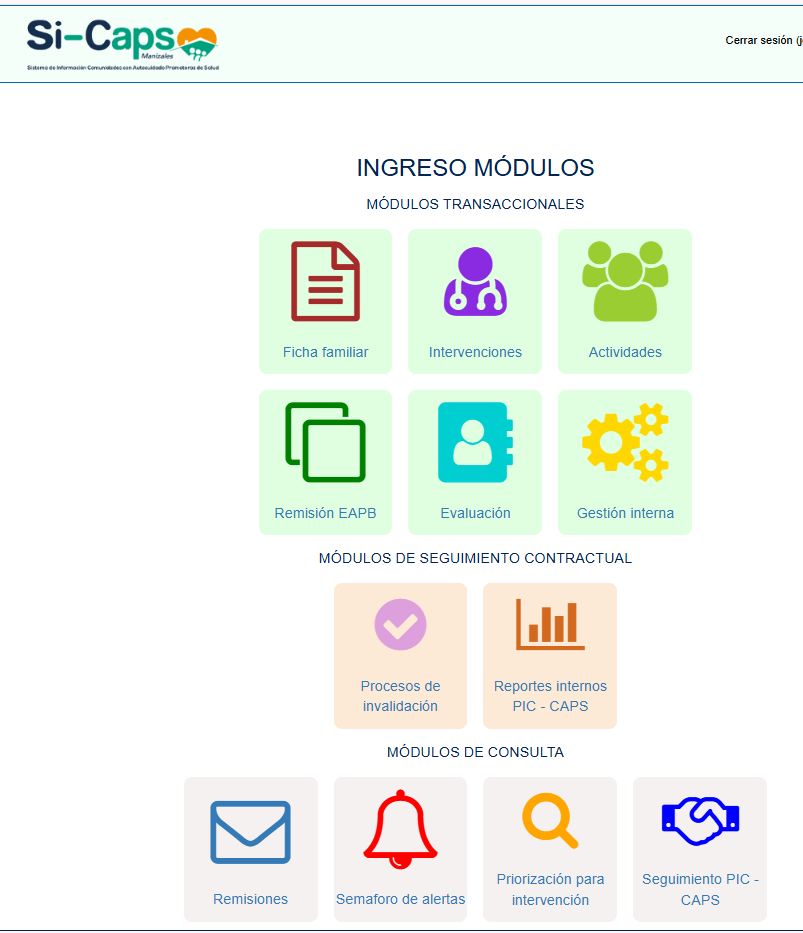 SOPORTE PARA AUDITORIA Y EVALUACIÓN TÉCNICA, ADMINISTRATIVA Y FINANCIERA
* FORMATO DE ASISTENCIA GRUPAL O INDIVIDUAL DILIGENCIADO
* REGISTRO DIGITAL EN INSTRUMENTO PROPORCIONADO POR LA SECRETARÍA DE SALUD
* FORMATO DE TAMIZAJES DILIGENCIADO
* FORMATO PRE TEST Y POS TES DILIGENCIADO E INFORME CONSOLIDADO
* UNIDADES DIDACTICAS DE TEMATICAS A DESARROLLAR
* INFORME CONSOLIDADO DE ACTIVIDADES EN EL FORMATO PROPORCIONADO POR LA SECRETARÍA DE SALUD
* REGISTRO FOTOGRÁFICO
* INFORME DE CUMPLIMIENTO DE METAS E INDICADORES
* ACTAS DE REUNIÓN
* CERTIFICADOS DE PARTICIPACIÓN O ASISTENCIA
* CRONOGRAMA DE ACTIVIDADES SEMANAL
SOPORTE PARA AUDITORIA Y EVALUACIÓN TÉCNICA, ADMINISTRATIVA Y FINANCIERA
LOS SOPORTES SON LA EVIDENCIA DE LA REALIZACIÓN DE LAS ACTIVIDADES Y LA RESPECTIVA MATERIALIZACIÓN DEL PAGO PARA LA ENTIDAD, SIN SOPORTES O SOPORTES NO ADECUADOS ESTOS NO SERAN TENIDOS ENCUENTA EN EL MOMENTO DEL PAGO AFECTADO EL CUMPLIMIENTO DE LA CANTIDAD A EJECUTAR POR CADA PERFIL
LO IMPORTANTE 
LOS SOPORTES FISICOS NO DEBEN TENER TACHONES, NI ENMENDADURAS, NI CORRECTOR, DILIGENCIADOS COMPLETAMENTE, CON LETRA LEGIBLE, COHERENTES, SIN FIRMAS FALSIFICADAS
LO IMPORTANTE 
EL REGISTRO FOTROGRÁFICO DEBE CORRESPONDER A LA ACTIVIDAD DE SE MOMENTO, QUE SE OBSERVE LA ACTIVIDAD, CON MARCA Y ROTULADO CON EL NOMBRE DE LA ACTIVIDAD
LO IMPORTANTE 
LOS SOPORTES DIGITALES, DEBEN SER DILIGENCIADOS COMPLETAMENTE, COHERENTES CON EL REGISTRO FÍSICO
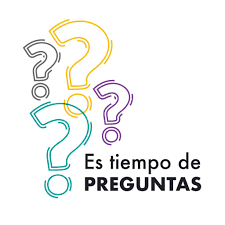 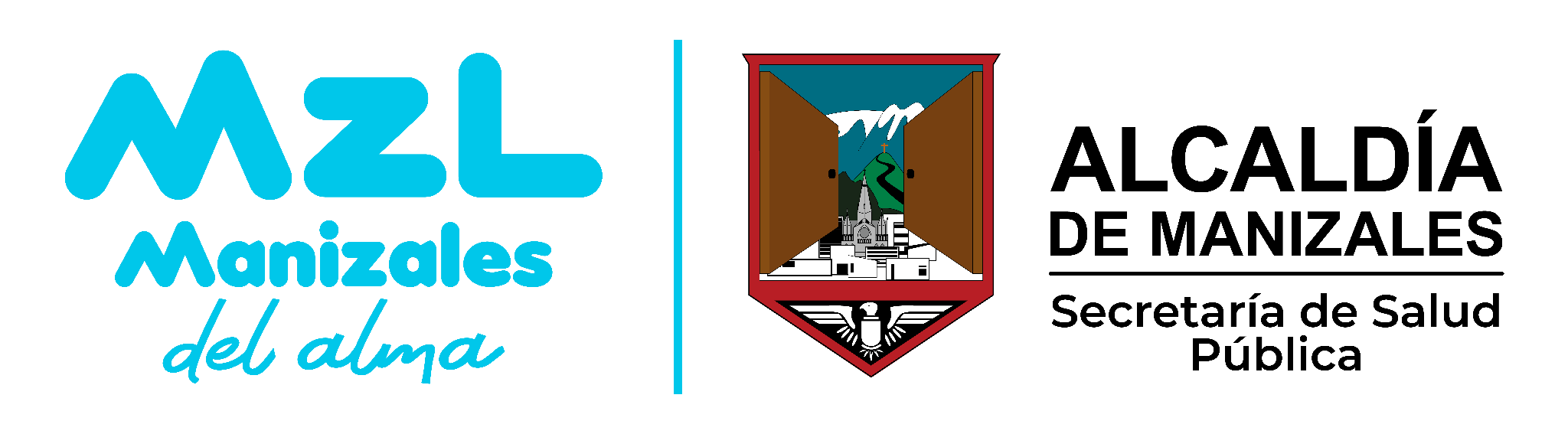